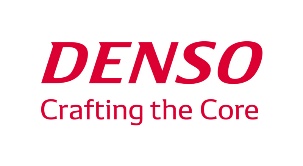 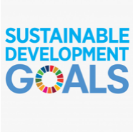 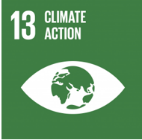 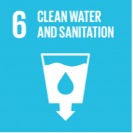 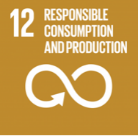 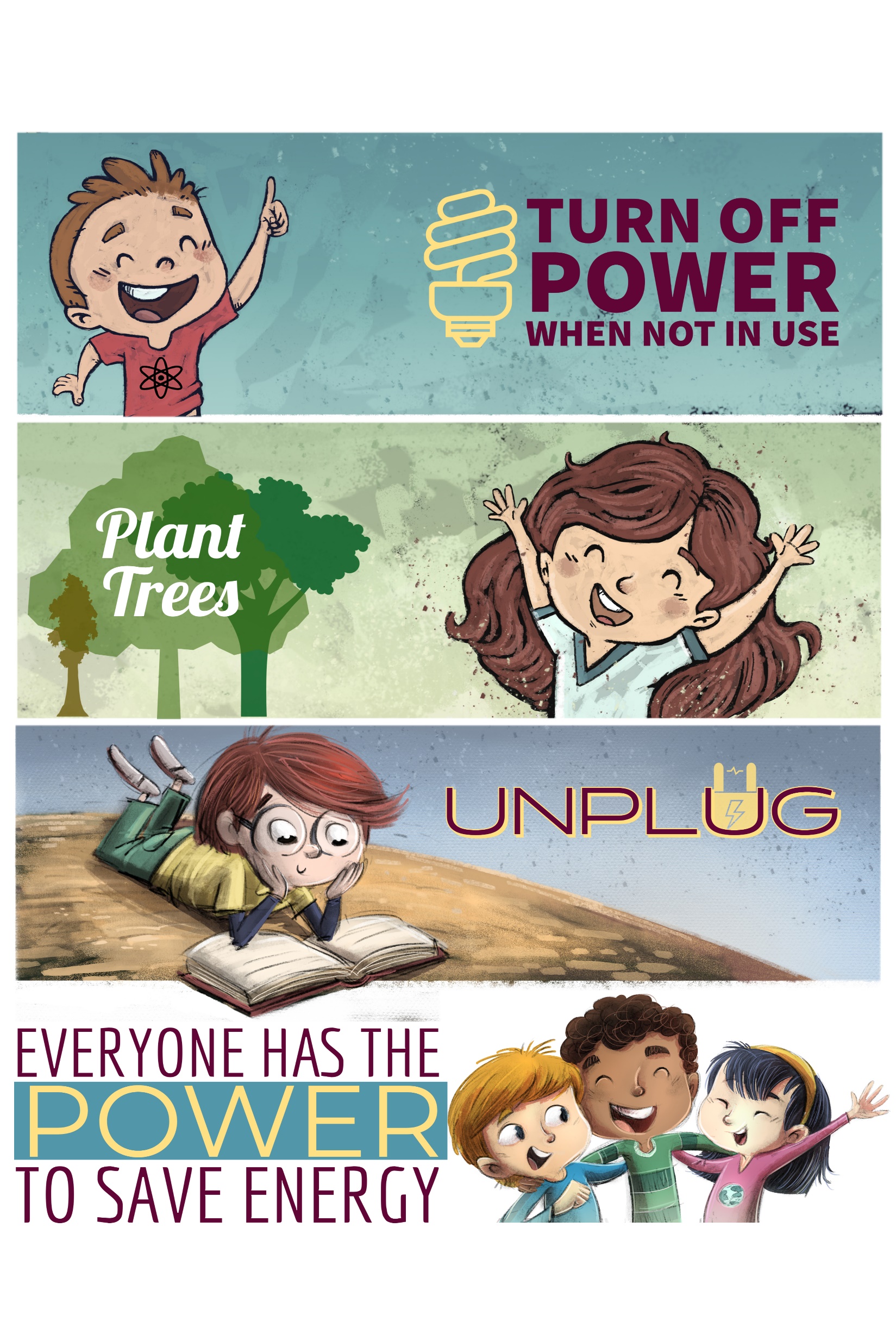 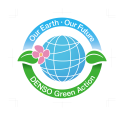 DMTN, TIE, Christina Hampton
Posting period: （                                     ）